Drilling and Blasting
Toolbox Talk : 10
Updated Feb 2020
Fires on Explosives VehiclesGuidance on what steps to take in the event of a fire on a vehicle that is either carrying explosives or materials used to make explosives.
Target Audience
All those working on quarries or surface mines whereexplosives are used.
This toolbox talk may be freely reproduced except for advertising, endorsement or commercial purposes. It has been developed by the Quarries National Joint Advisory Committee (QNJAC) to help quarry operators, contractors, managers and others make health and safety improvements in the quarry industry. 

This guidance represents good practice which may go further than the minimum you need to do to comply with the law.

If you use the information provided in this document please acknowledge ‘QNJAC’ as the source .
Fires on Explosives Vehicles1. Introduction
Fires on any type of vehicle are rare

Fires on vehicles carrying explosives or blasting agents are extremely rare as such vehicles are designed to prevent fires

A fire on a vehicle carrying explosives or blasting agents can have catastrophic consequences

If such a vehicle detonates as the result of a fire then people, vehicles and structures over a wide area are likely to be affected
Fires on Explosives Vehicles1. Introduction
NOTE : This toolbox talk covers fires on vehicles carrying explosives and/or blasting agents. The term ‘blasting agents’ refers to Ammonium Nitrate and mixtures that include Ammonium Nitrate.
Whilst Ammonium Nitrate prills are not an explosive they can detonate under some circumstances in a fire
Aqueous solutions of Ammonium Nitrate and oils such as those carried in many Mobile Explosive Manufacturing Units (MEMU or bulk truck) are unlikely to explode in a fire but it is sensible to assume that they can.
If a MEMU is operating on a bench loading a blast then there will almost certainly be some sensitised explosive product in the system
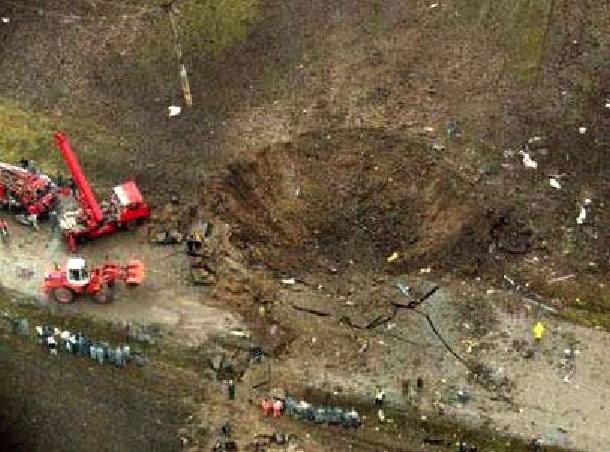 The result of a fire on a truck carrying
Ammonium Nitrate prills.
Fires on Explosives Vehicles1. Introduction
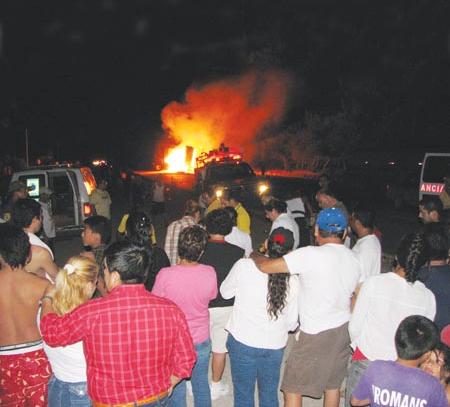 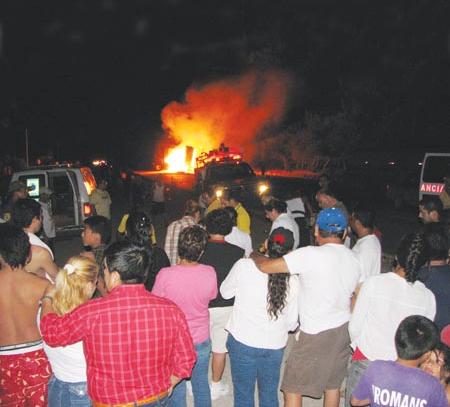 This series of photographs shows the sequence of events inMexico after a vehicle carryingexplosives was involved in a crashand caught fire
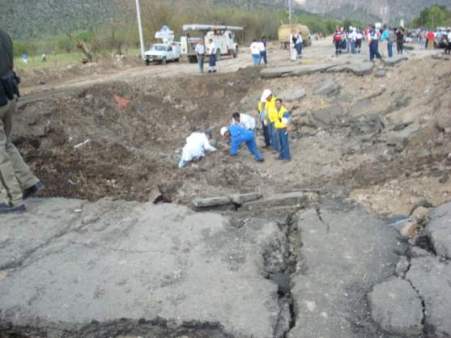 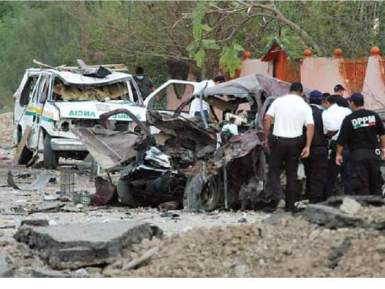 THE VEHICLE IS ON FIRE AND 
A CROWD HAS GATHERED
TO WATCH
ALL THE PEOPLE SEEN IN THE
PHOTOGRAPH ARE NOW DEAD
THE VEHICLE HAS BURNT
TO DETONATION
Fires on Explosives Vehicles2. Types of Road Vehicle
Vehicles carrying dangerous goods on the public highway must comply with strict regulations and display warning diamonds relating to the load being carried
There are two types to be aware of :

Explosives and Detonators



Ammonium Nitrate or other AN Based Products
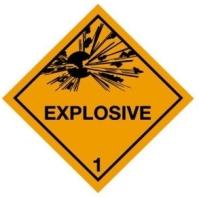 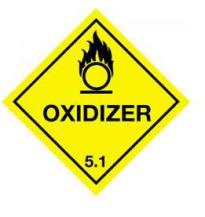 Fires on Explosives Vehicles2. Types of Road Vehicle
Examples of vehicles are shown here :
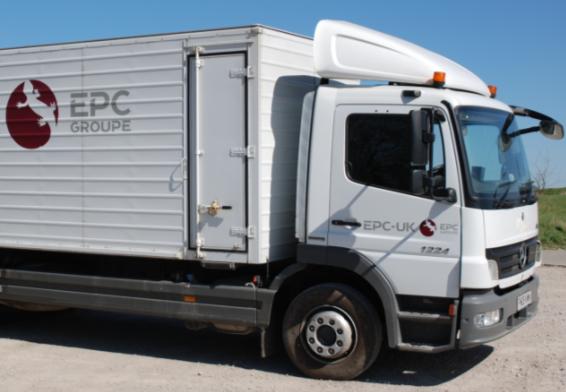 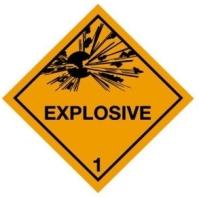 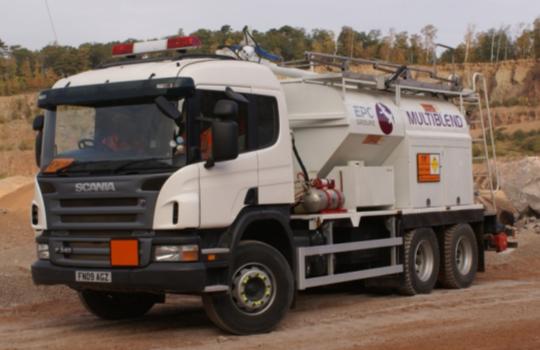 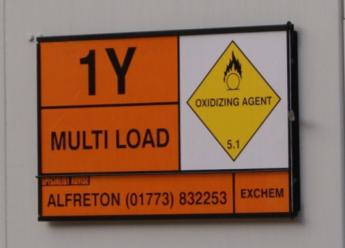 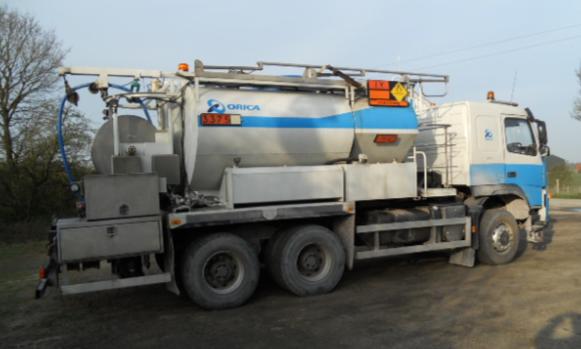 Fires on Explosives Vehicles2. Types of Site Vehicle
Site-based vehicles may also be carrying explosives or blasting agents, however, these are unlikely to be marked in any consistent way or to be displaying the hazard warning triangles.

The Quarries Regulations 1999state that any vehicle carrying explosives should be easily recognised from a distance.
This can include flags, flashing lights,signs, etc.
You must know the system used on thesite where you work and adhere to anyspecific requirements for that site.
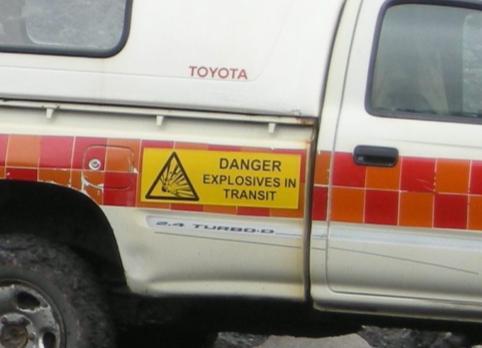 Fires on Explosives Vehicles2. Types of Site Vehicle
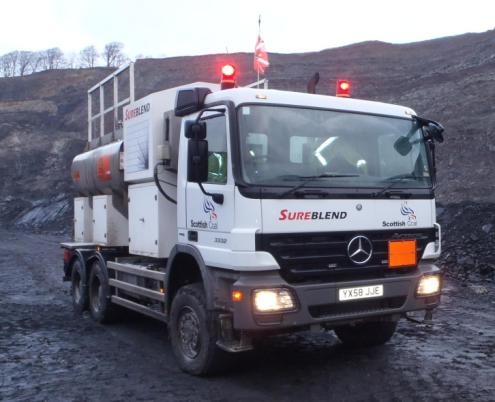 Examples of site vehicles
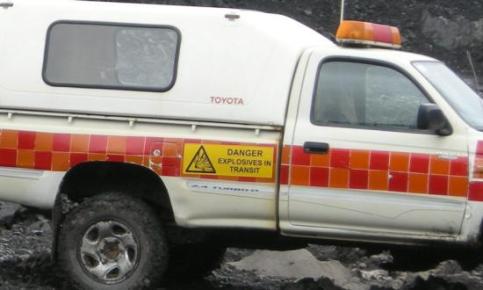 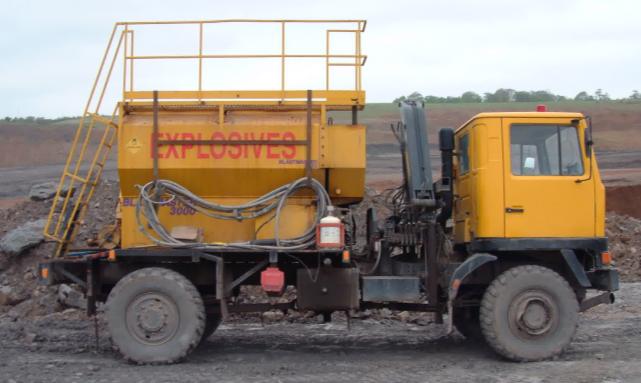 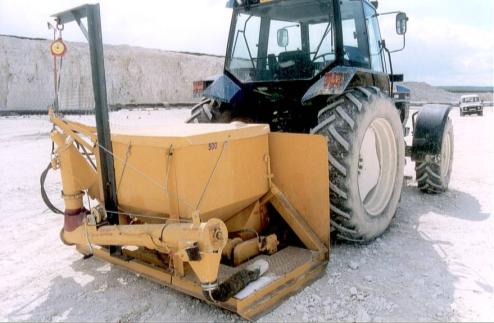 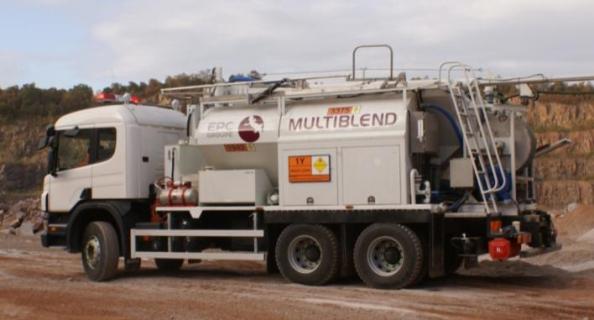 Fires on Explosives Vehicles3. What to do ?
The drivers of all vehicles carrying explosives or blasting agents must be trained in what to do in the event of a fire
They will therefore make a decision about how or if to fight the fire

As a ‘Bystander’ You should
Inform the person who is in charge of on-site emergencies
You should be told who this is during your site specific induction
Move as far away as possible from the vehicle on fire
Also tell other people to move away
Evacuate any nearby structures
Fires on Explosives Vehicles4. What is a ‘Safe’ distance ?
There is probably no sensible answer to this question
As far as possible.

Minimum of 400 m
The effects of any detonation could extend beyond this distance and debris has been known to travel further
This distance could also include areas that members of the public may be in.
Your designated ‘Emergency Assembly Point’ may also be within the danger zone.

Risk from any detonation is from both projected debris and air blast
Fires on Explosives Vehicles5. Example Detonation
Example open detonation of 100 kg of explosive.
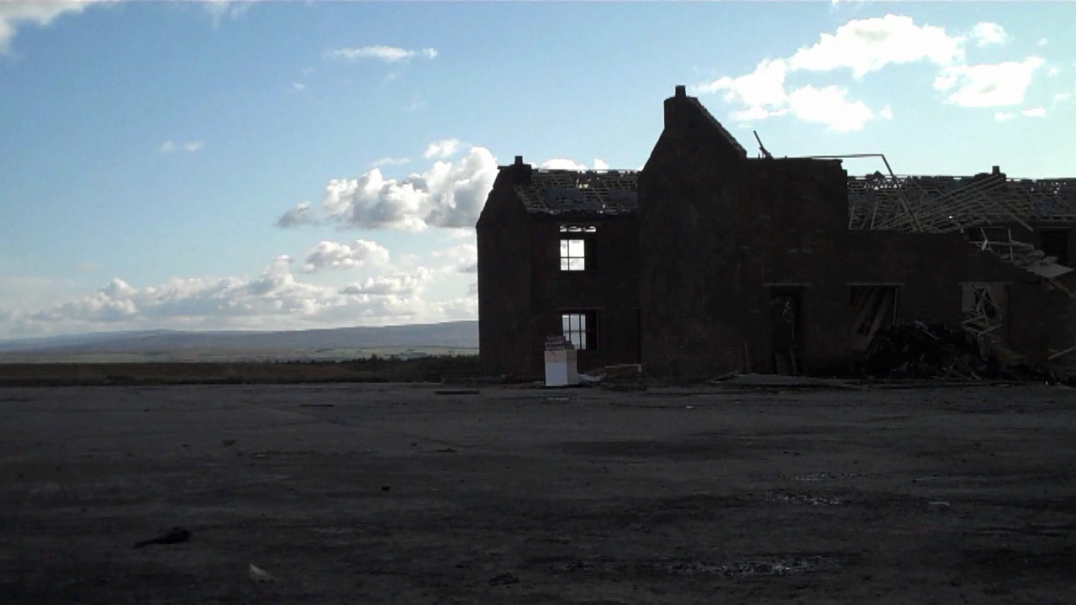 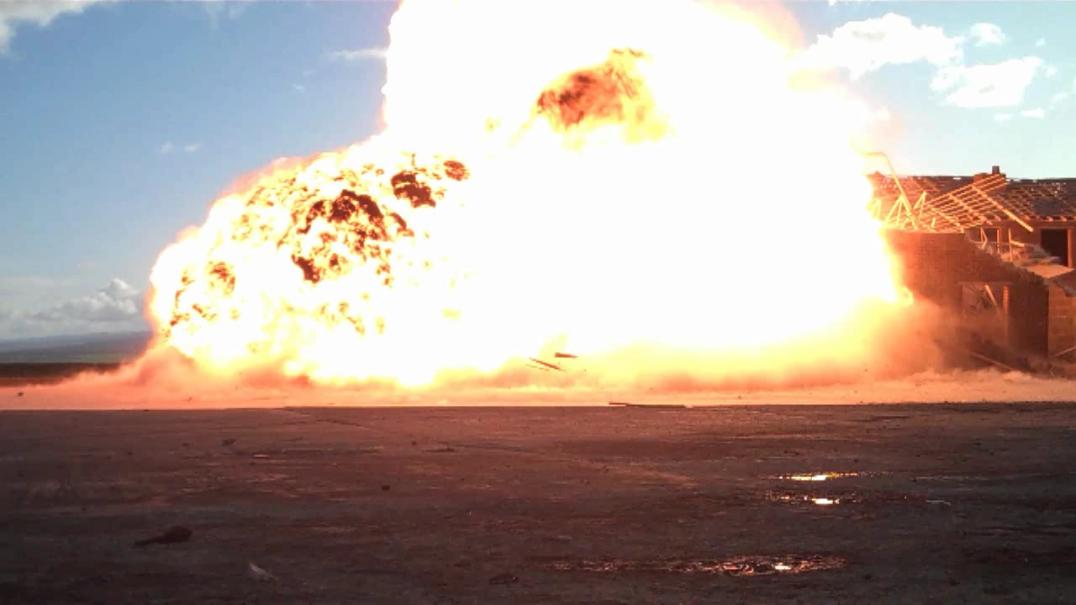 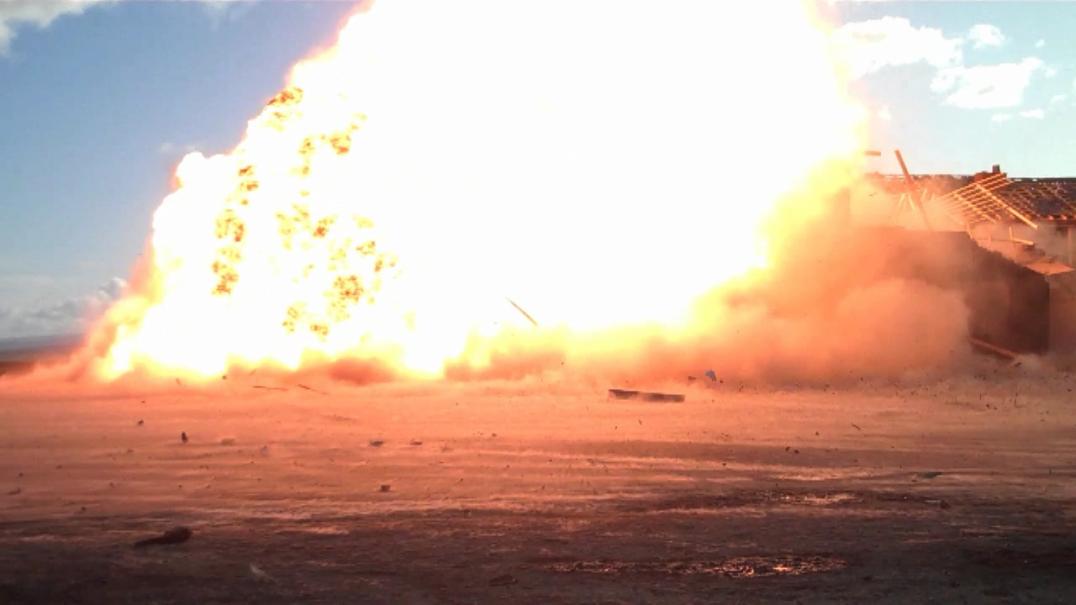 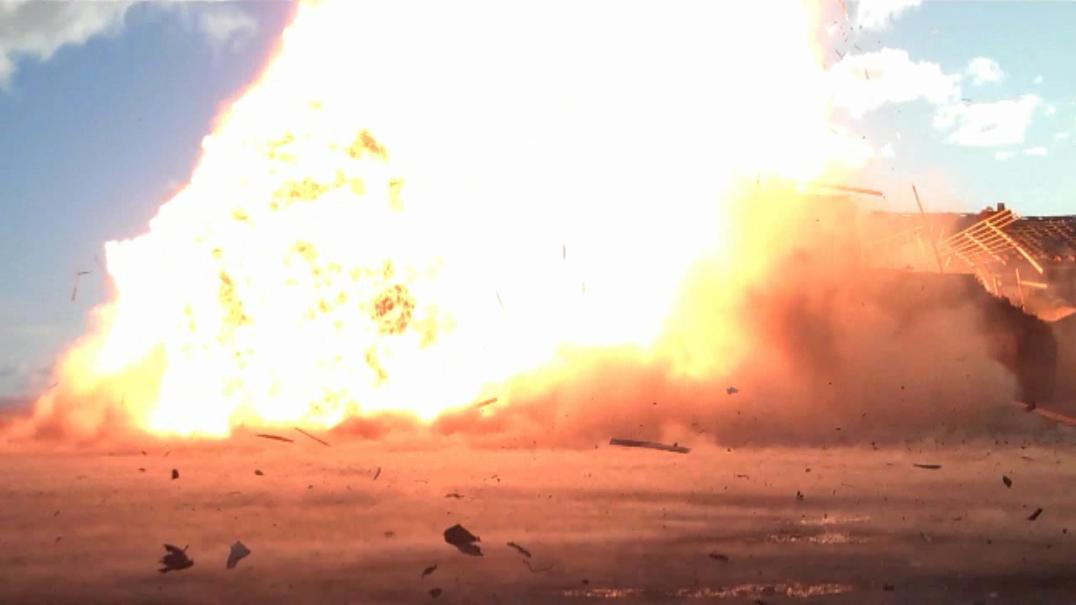 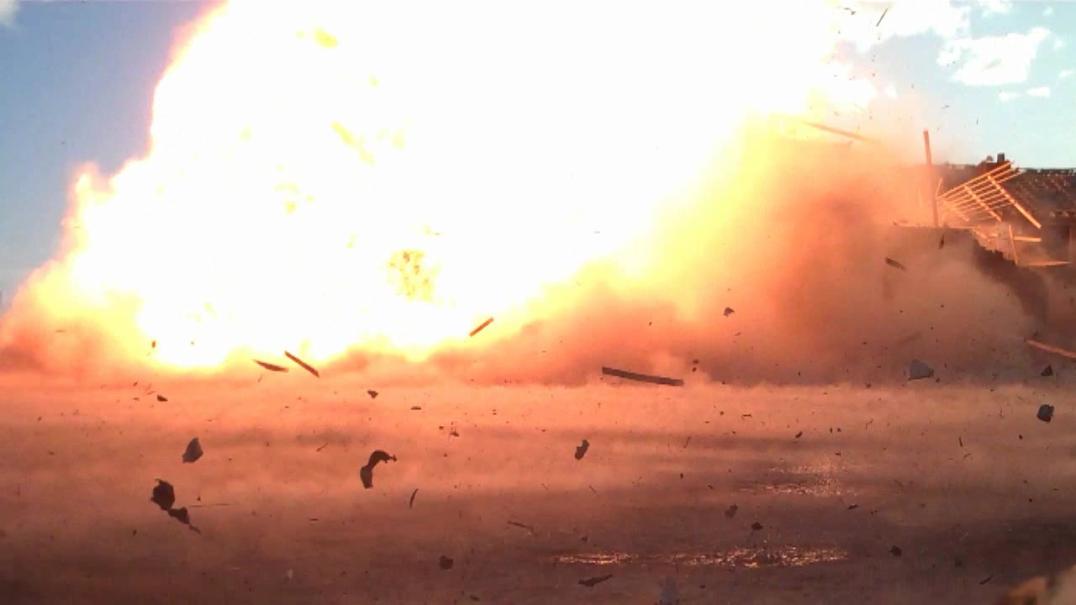 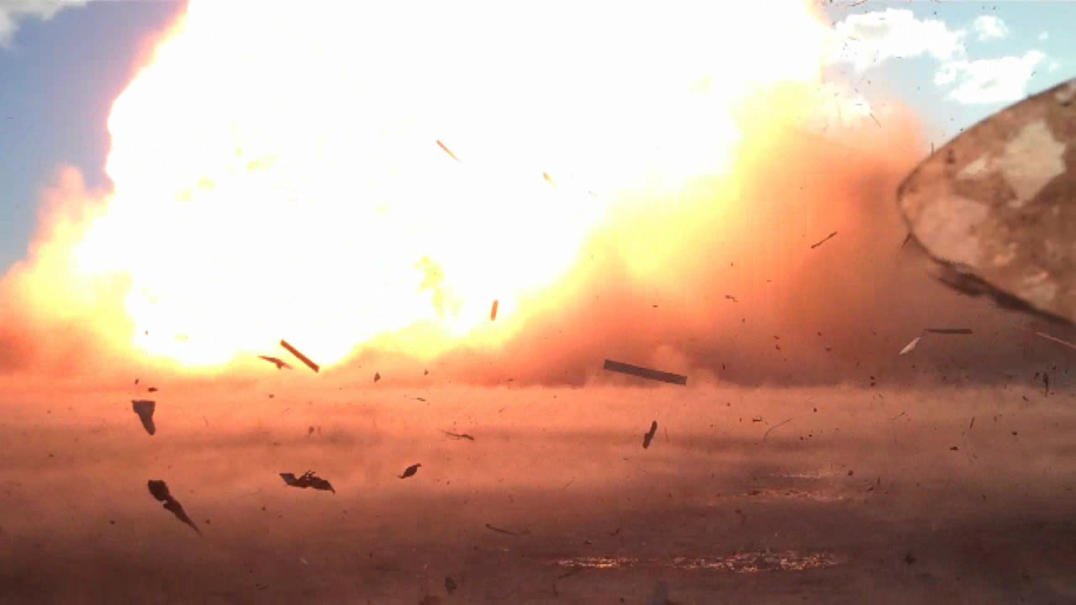 THIS IS THE AMOUNT OF
EXPLOSIVE THAT COULD BE 
IN A SHOTFIRING VEHICLE
Click with left mouse button or use the
PgDn key to move forward through pictures.
Fires on Explosives Vehicles5. Key Points.
Fires on explosives vehicles should be included in a sites emergency procedure

All personnel should be familiar with the site emergency procedure
If a vehicle carrying explosives or blasting agents catches fire then a detonation could happen with no warning

Get as far away as possible from the vehicle

Warn other people to keep away